Соловецкие опухоли разрастаются…
Архипелаг, родившийся и созревший на Соловках, начал свое злокачественное движение по стране в далекие гиблые местаоткрывать новые лагеря. «Труд-чародей» помогал «исправлять»(или истреблять) зэков. Прокла-дывали дороги в местах, «считавшихся когда-то почти неосуществимыми». Дорожное строительство по Карело-Мурманскому краю в 1926 выполнено на 105тысяч рублей, в 1930 –на 6 млн!
 «Труд – чародей»!!!
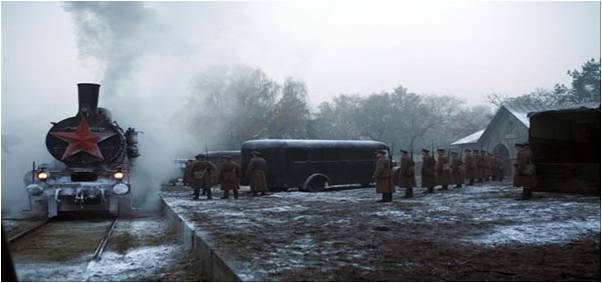 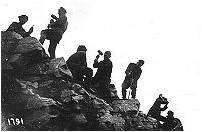 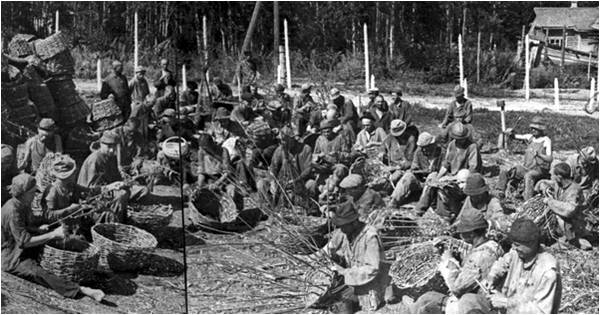 Великая Отечественная…
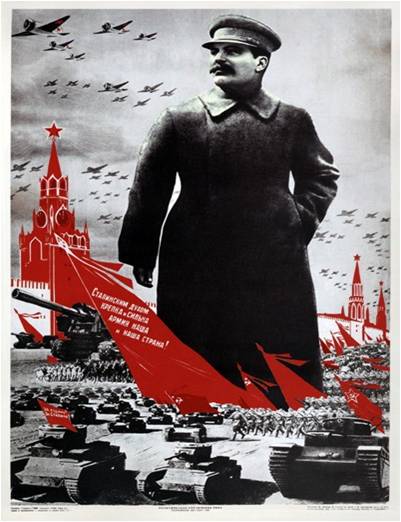 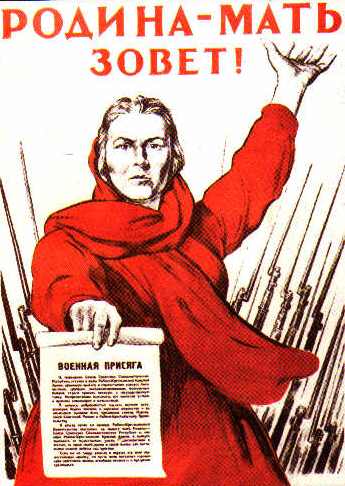 .
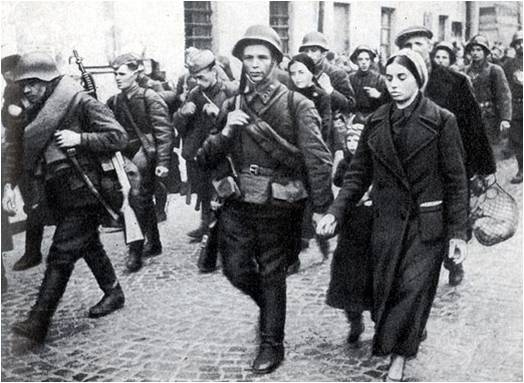 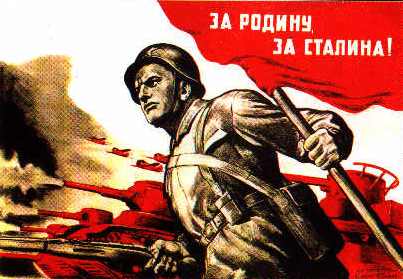 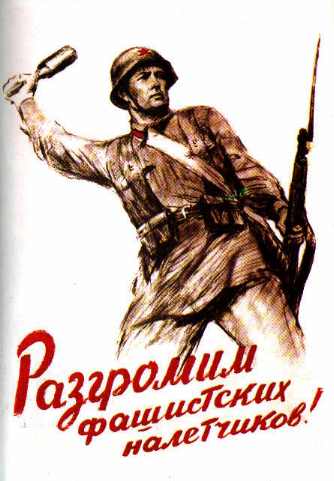 Трудные годы войны
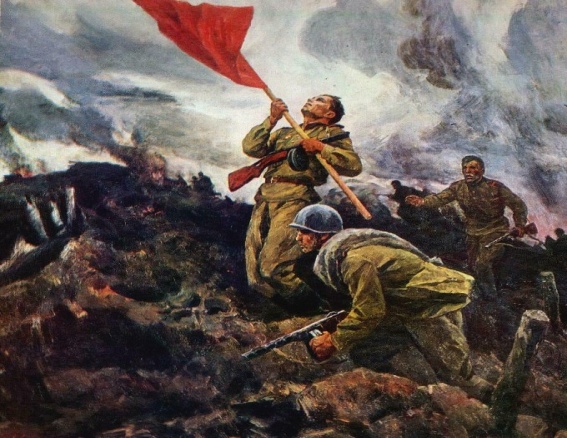 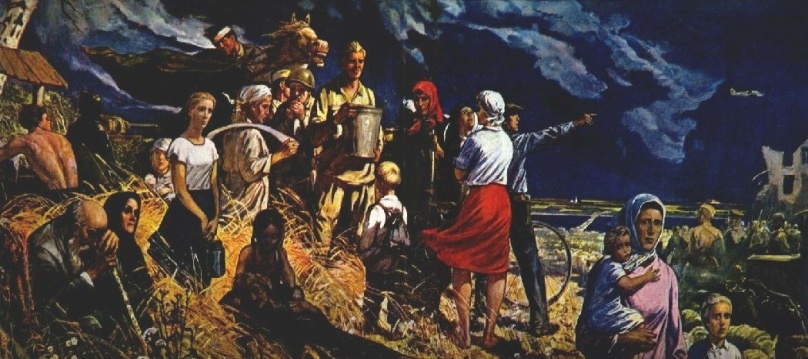 .
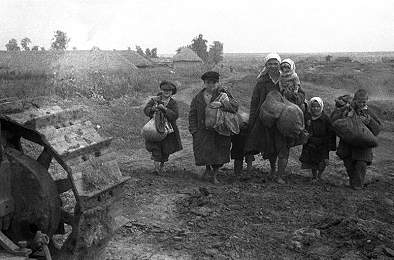 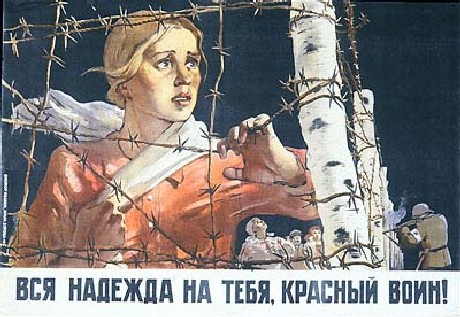 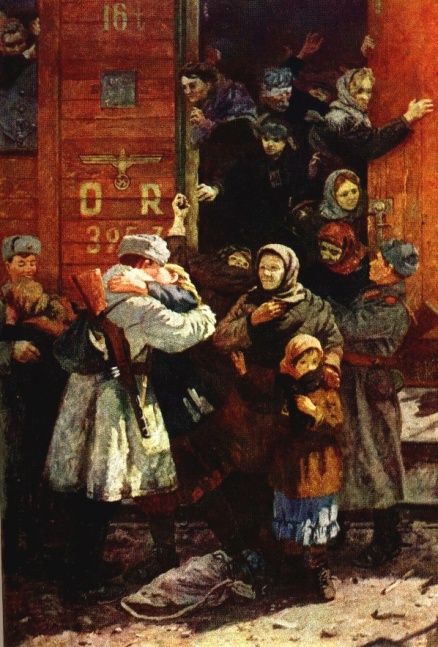 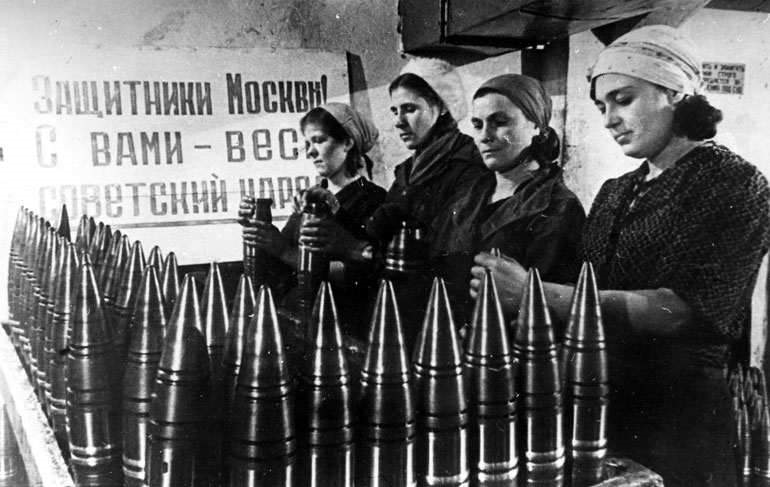 Штрафные батальоны
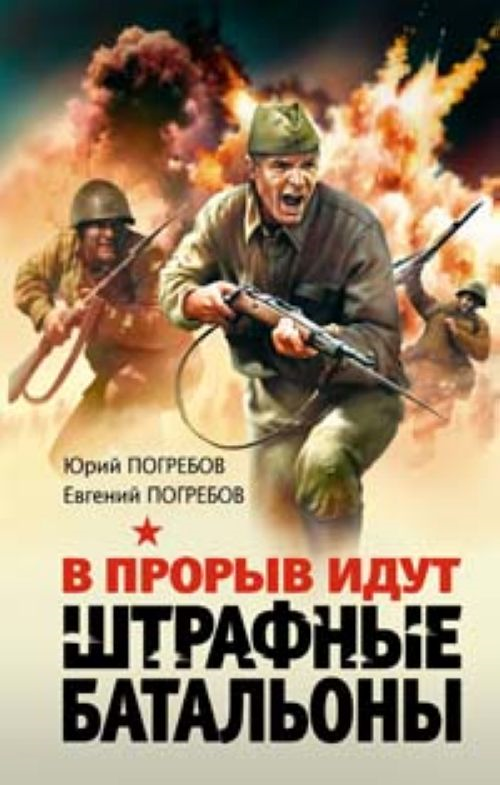 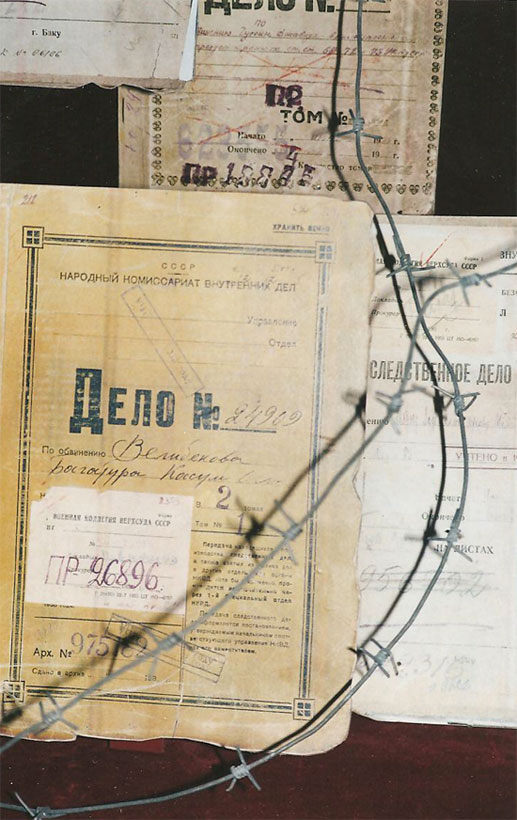 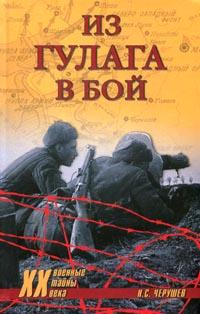 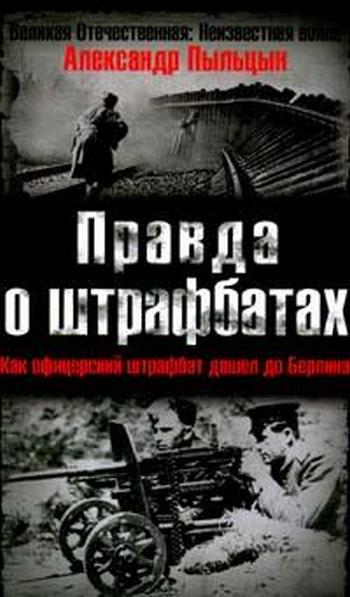 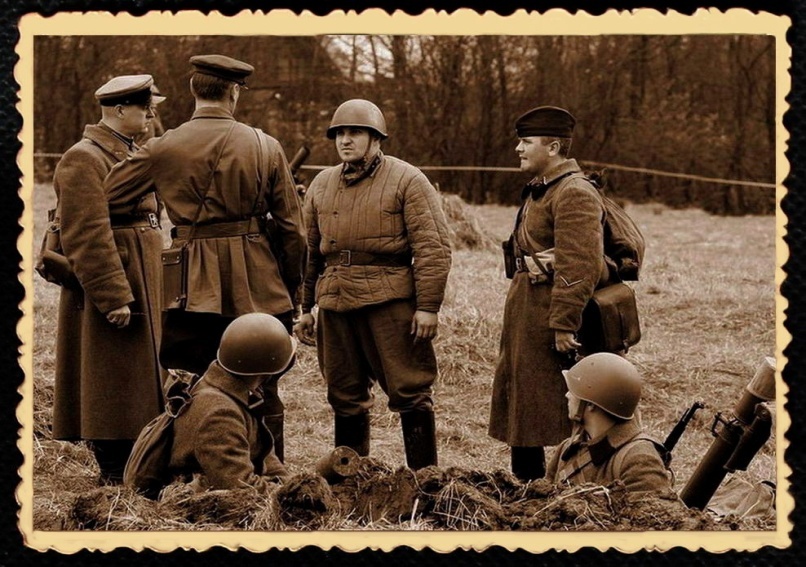 Долгожданная победа
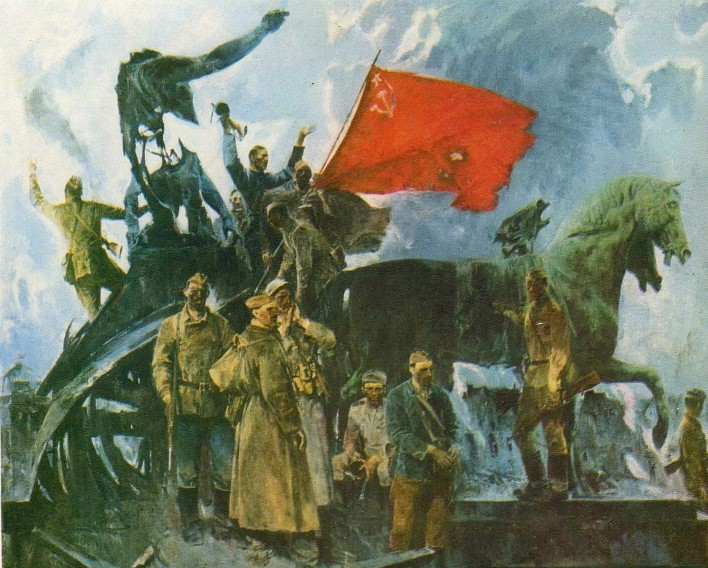 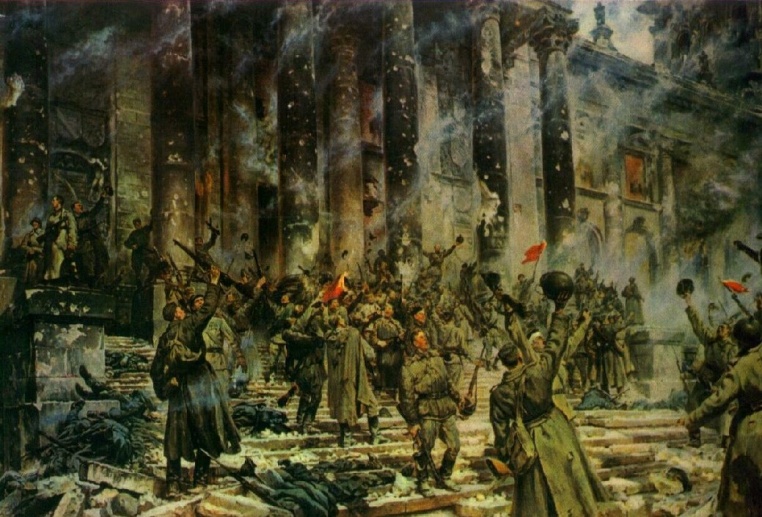 .
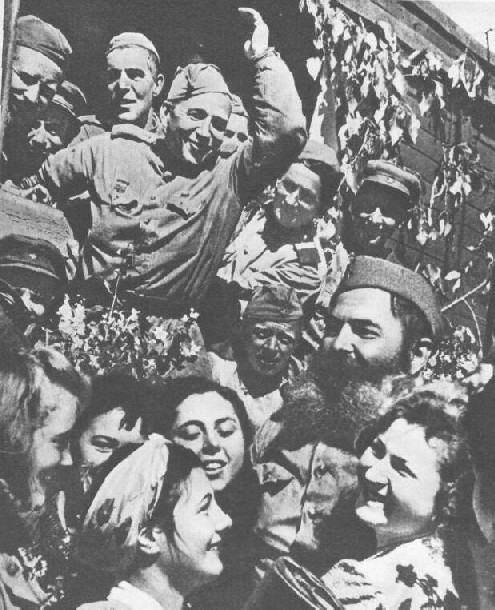 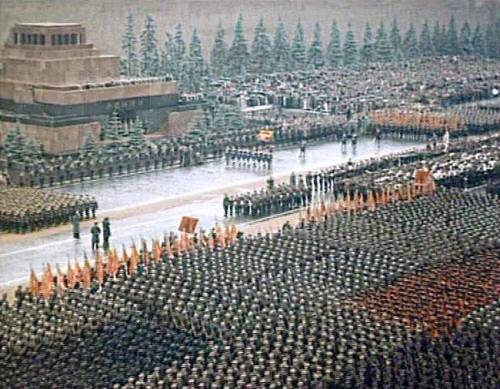 Попавшие на Архипелаг                                     после войны…
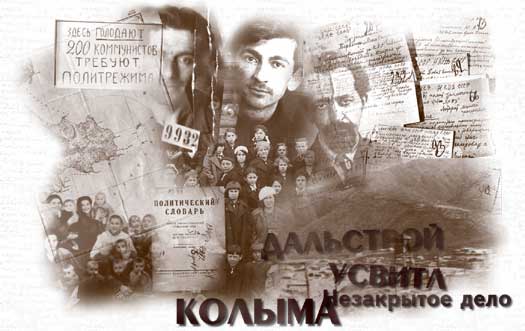 Сначала  здесь оказались    						окруженцы.
                                               (это те самые, кого первыми провожали на войну, кто принял тяжелейшие танковые удары немцев,сколько-то времени провели в окружении и вышли оттуда.) А потом  гражданские, побывавшие под немцами или у немцев, за ними – военнослужащие, побывавшие в плену (58-я-Измена Родине)
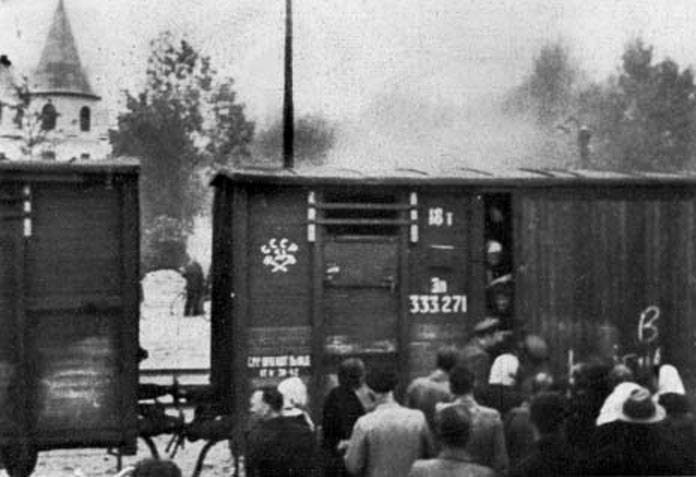 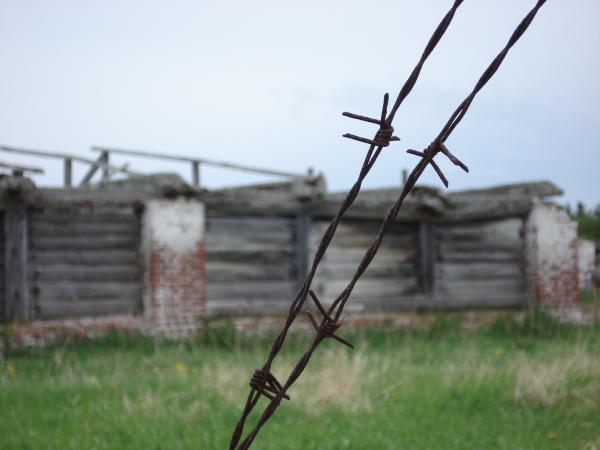 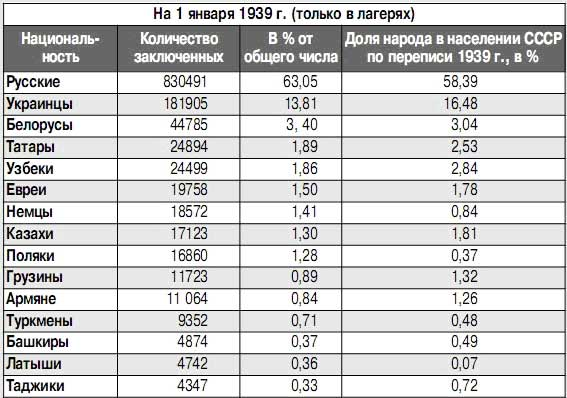 «Провинившиеся нации»
«Провинились» целые нации:калмыки,чеченцы,ин-гуши, балкары,карачаевцы, крымские татары – их в 24 часа переселяли вСибирь, в Казахстан, на Север.
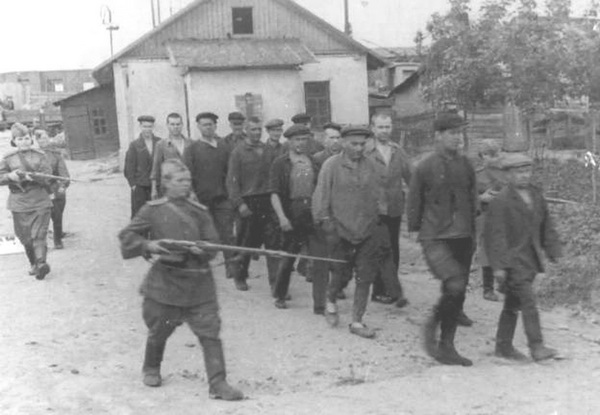 Карта ГУЛага
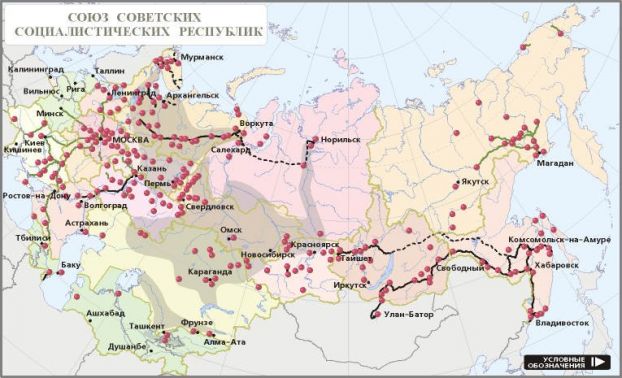 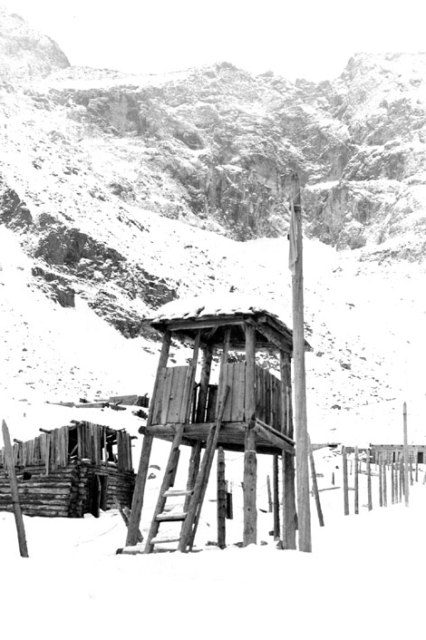